Fig. 2. Calculated activity (aSiO2), activity coefficient (γSiO2) and mole fraction ...
J Petrology, Volume 40, Issue 2, February 1999, Pages 297–313, https://doi.org/10.1093/petroj/40.2.297
The content of this slide may be subject to copyright: please see the slide notes for details.
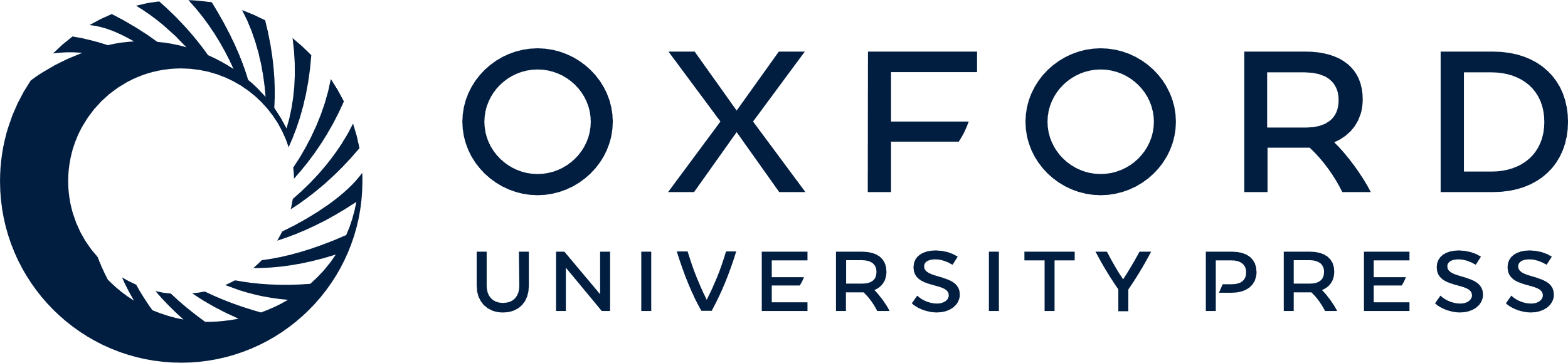 [Speaker Notes: Fig. 2. Calculated activity (aSiO2), activity coefficient (γSiO2) and mole fraction (XSiO2) of silica in partial melt of MM3 fertile peridotite at 1 GPa vs melt fraction. The activity is buffered by coexistence of olivine and opx, but the activity coefficient changes significantly as the solidus is approached, owing primarily to increasing Na in the liquid. Hence, the mole fraction of silica in the melt increases near the solidus.


Unless provided in the caption above, the following copyright applies to the content of this slide: © Oxford University Press 1999]